Write your own questions to give these answers: 
170cm
4th October 1979
Canada
Rebekka Gemperte
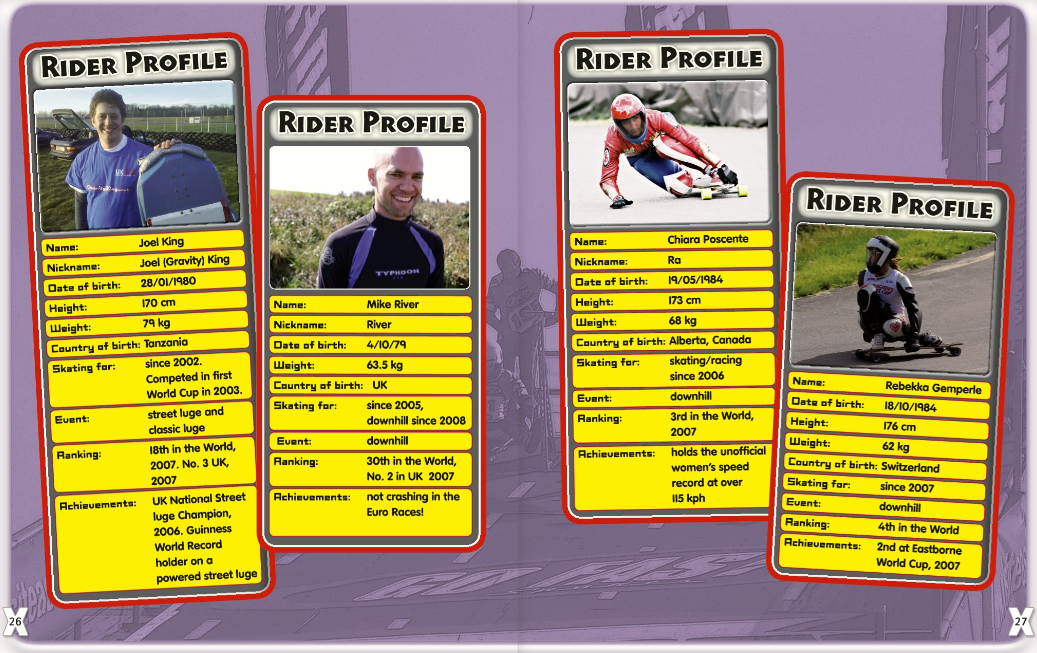 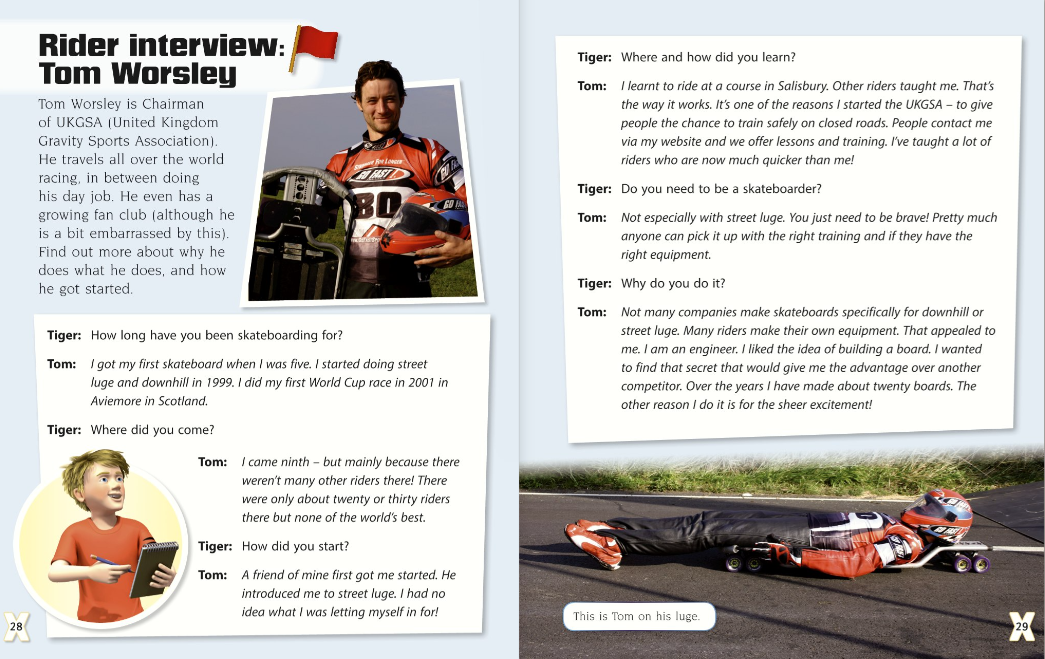 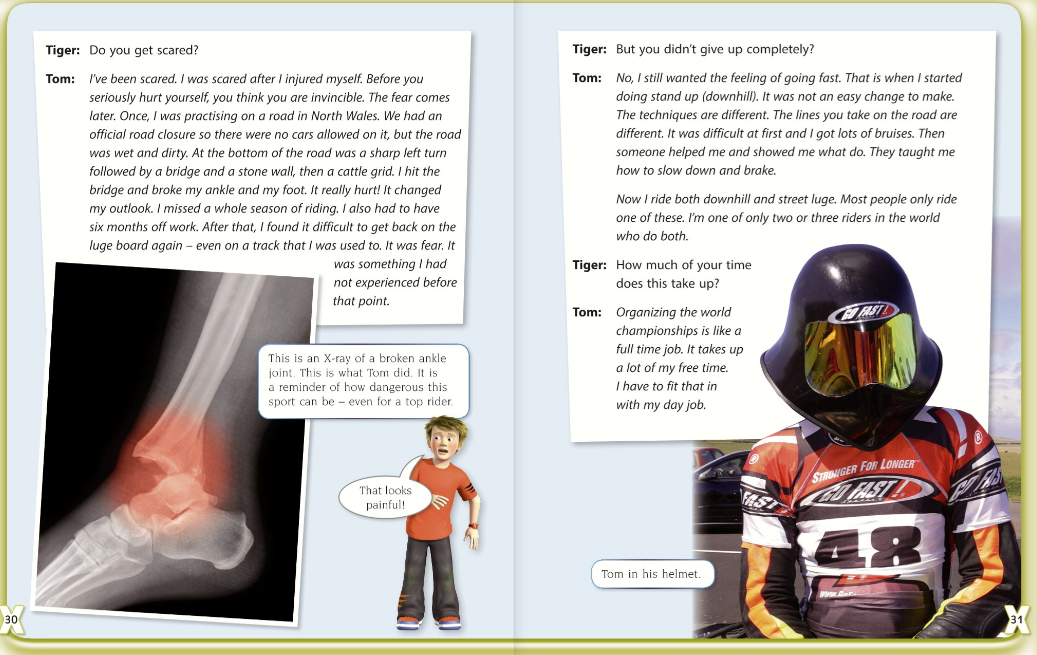